Общественные движения к 60-х- нач.80-х гг.
Материалы к уроку.
Л.И.Брежнев
«Л.И. Брежнев» 
 художник Пензов И.А (1928-2000).
Официальная Идеология.
«И жизнь хороша, и жить хорошо»  художник В.С.Иванов.1961г
Официальная идеология.Плакат  Б.е.Ефимова и Н.А.Долгорукого «Свобода по американски» 1950г.
Несогласные.
Пикет против силовых мер в Чехословакии.
Несогласные.
Инсталляция против оккупационного режима
А.И.Солженицын.
В.н.некрасов. писатель.
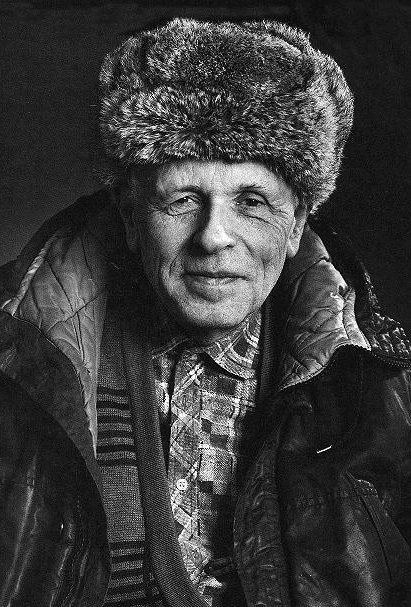 А.Д.Сахаров.
Ресурсы
www.shool.edu.ru- коллекция цифровых образовательных ресурсов.